Муниципальное автономное дошкольное образовательное учреждение
Детский сад № 41 «Ласточка»
ГАУ ДПО РБ  БРИОП
Развитие связной речи у детей старшего дошкольного возраста
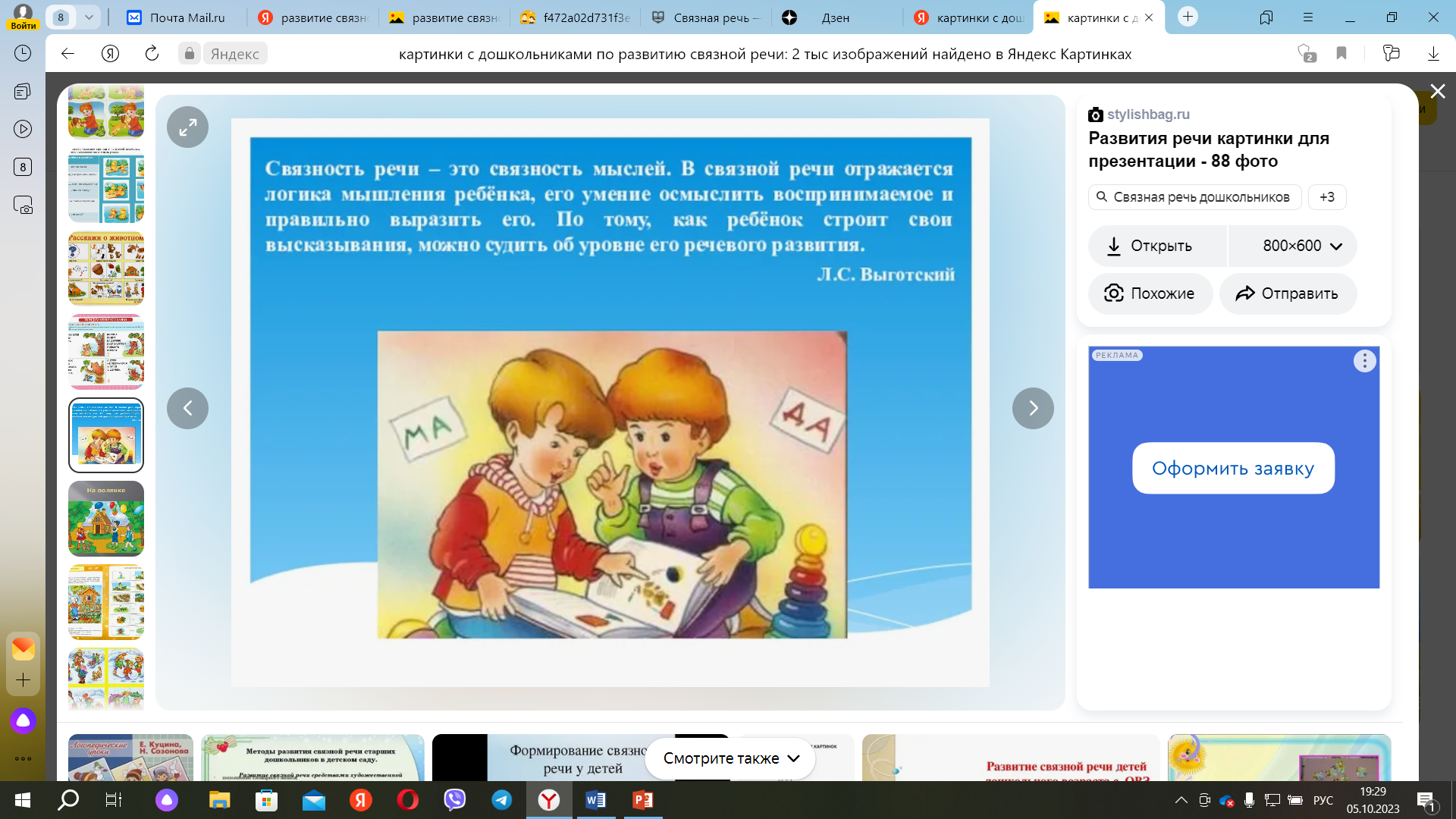 Старший воспитатель
Дмитриева О.Л.
Основной способ общения и передачи информации в человеческом обществе – речь
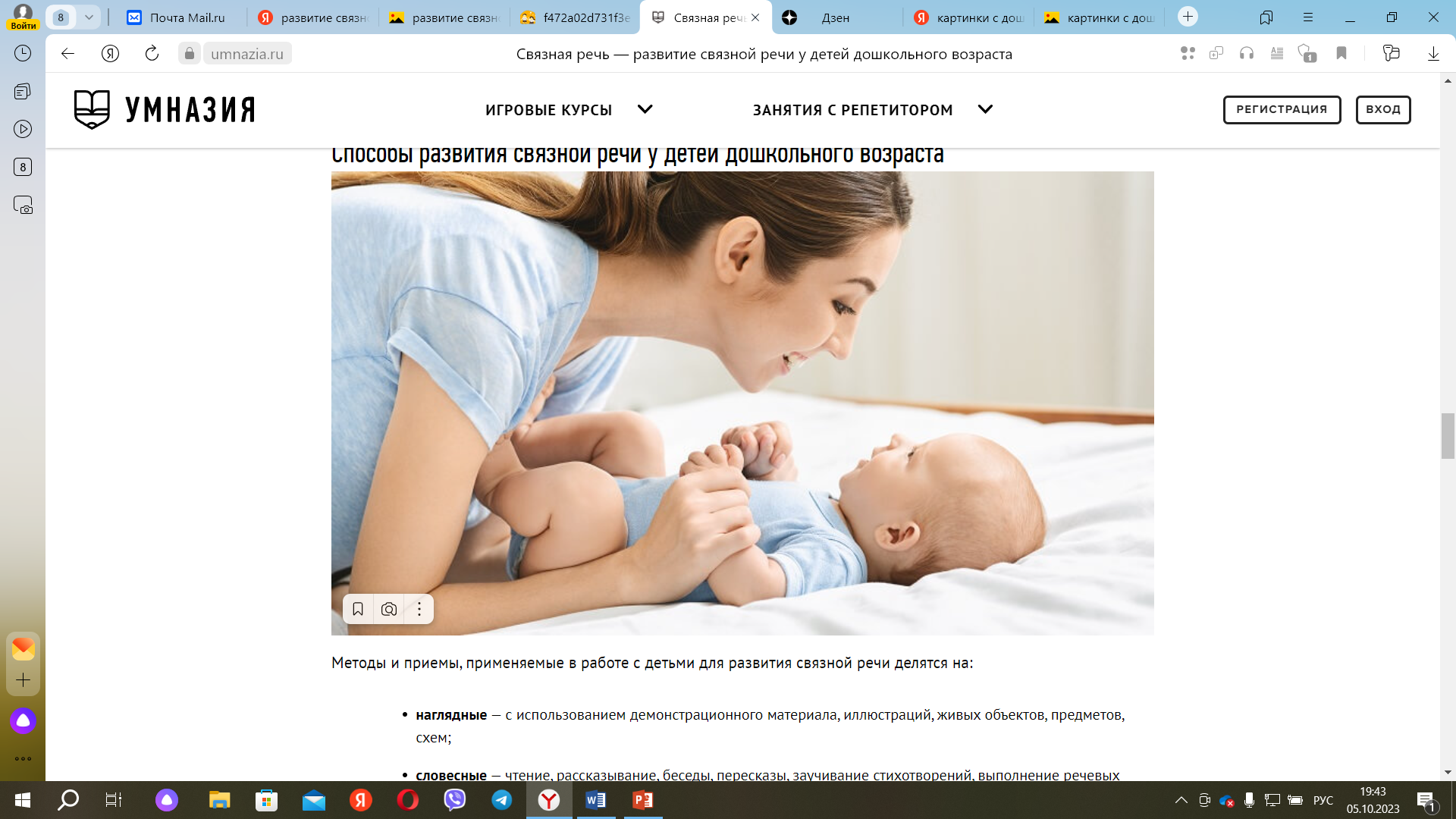 Способы развития связной речи у детей дошкольного возраста
Игры и упражнения для связной речи
Упражнение «Оживи предмет»
Упражнение «Овеществление»
Задание «Клякса»
Упражнение с использованием музыки
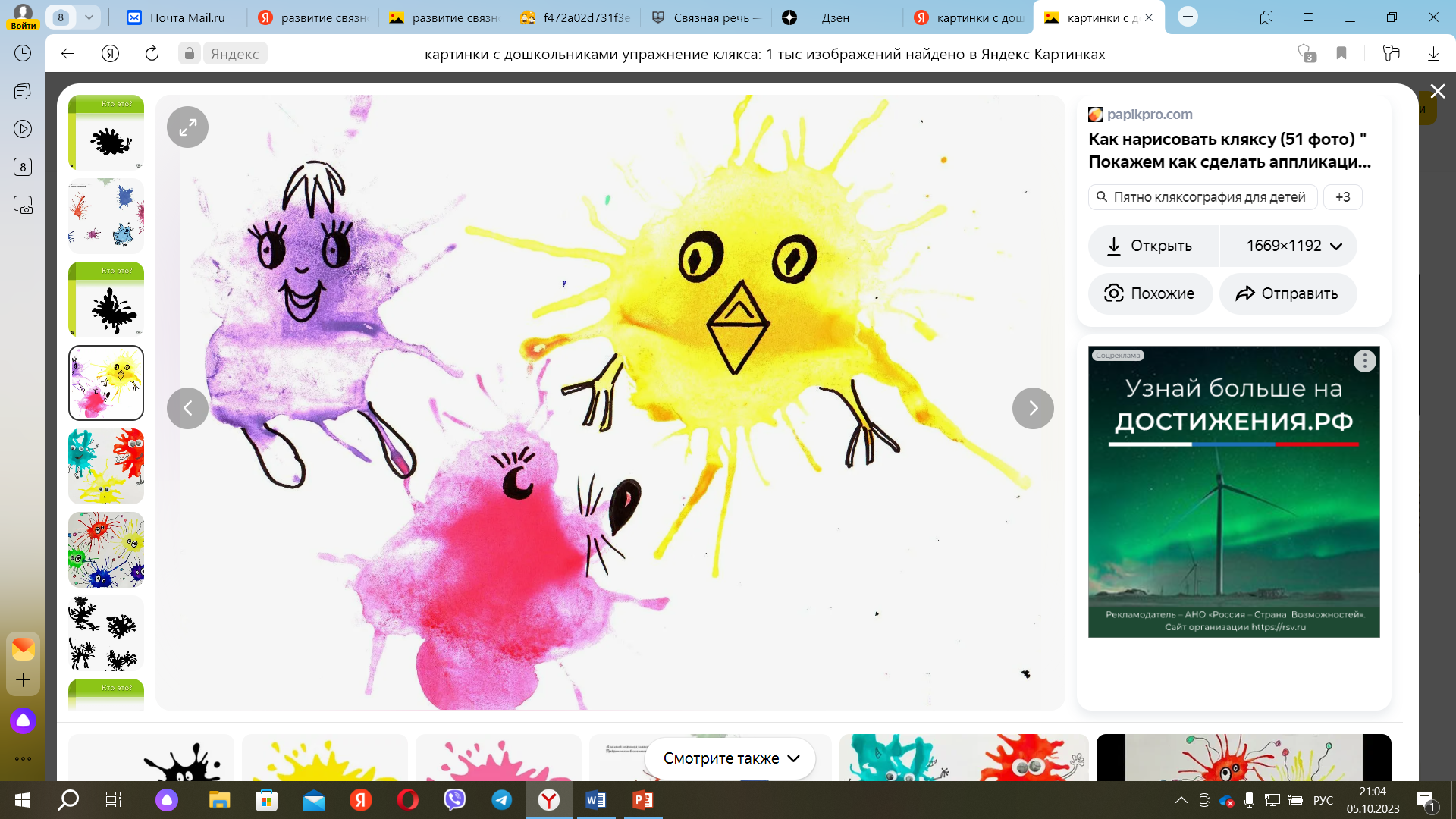 Мнемотехника или мнемоника
Синквейн (пять строк)
Проектная технология
Проблемы
У детей не развита мелкая моторика рук. Снижение уровня бытовой культуры, бедное, безграмотное «говорение» с экранов телевизоров, насаждение телевизионной рекламы, западными мультфильмами
Огромная ответственность за формирование речи ложится на воспитателей, логопедов и педагогов.
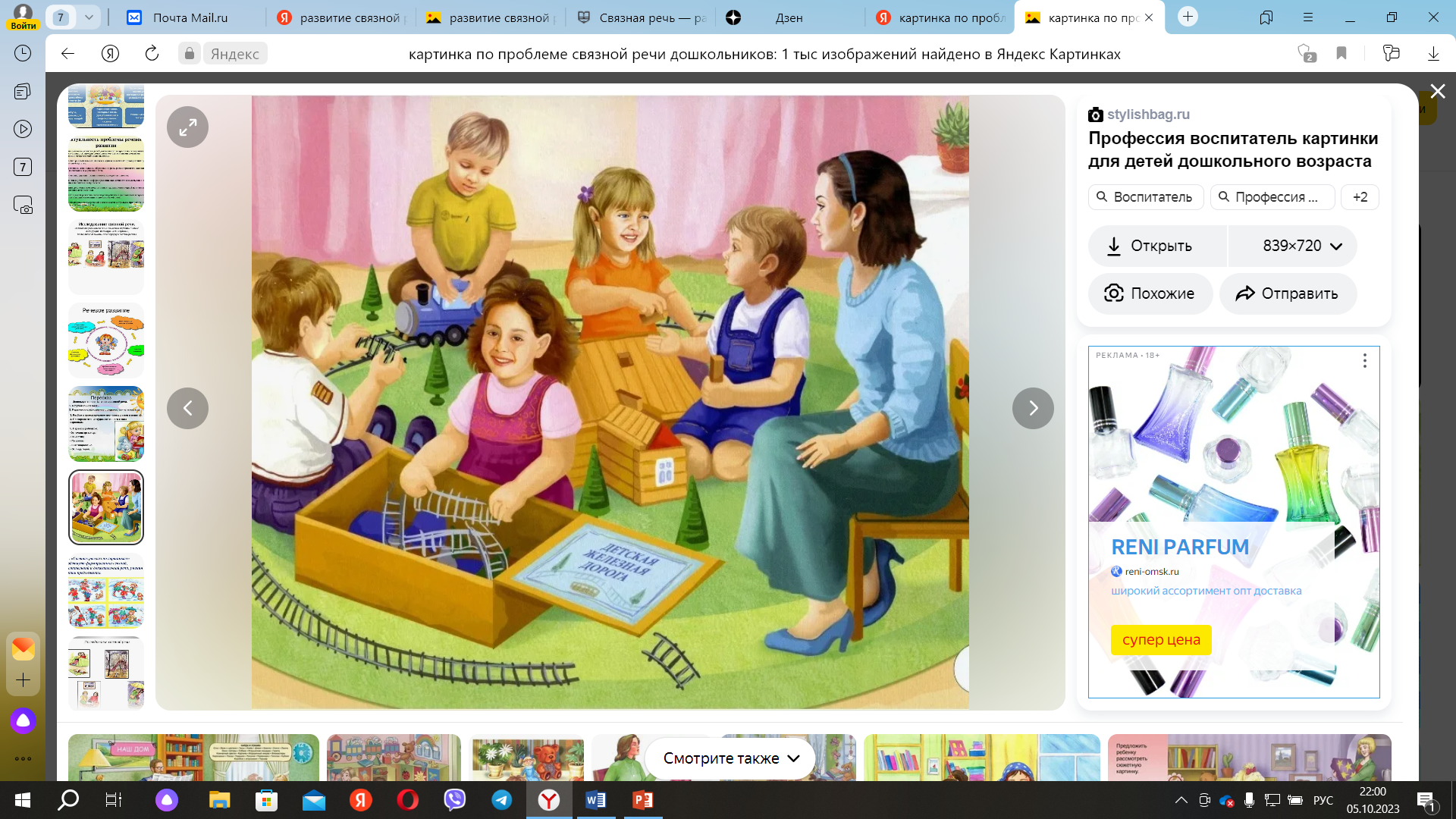 «Прекрасная сама по себе детская речь имеет, кроме того, научную ценность, так как, исследуя ее, мы тем самым открываем причудливые закономерности детского мышления»
К. И. Чуковский